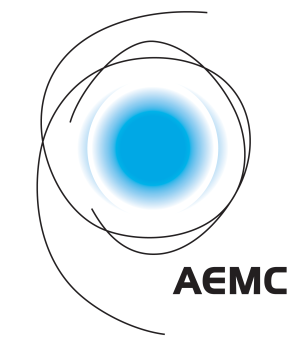 Demand management incentive scheme and innovation allowance
AER stakeholder workshop: 20 September 2016
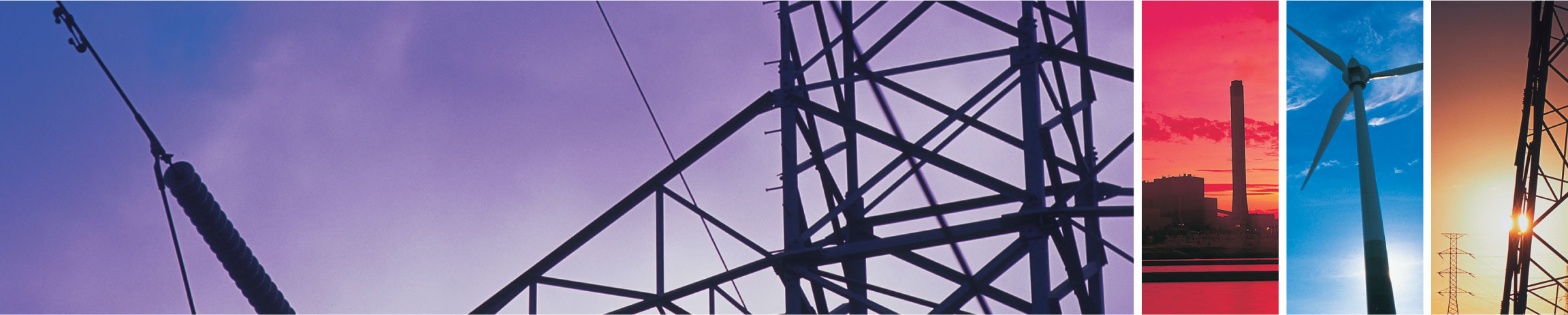 RICHARD OWENS
SENIOR DIRECTOR, TRANSMISSION AND DISTRIBUTION NETWORKS
AUSTRALIAN ENERGY MARKET COMMISSION
AEMC
PAGE 1
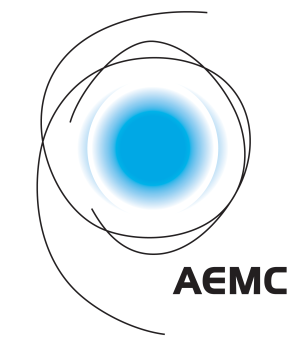 Context: why do we have a DMIS and DMIA?
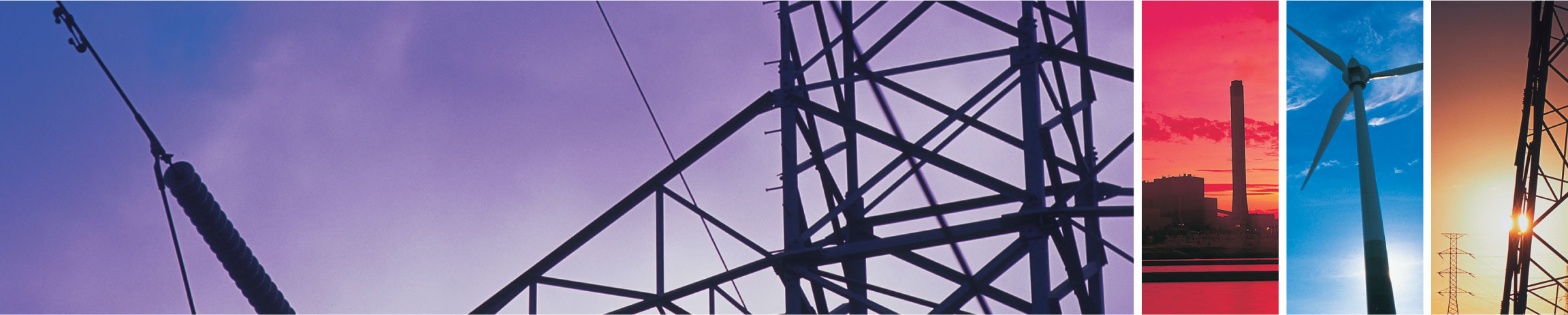 AEMC
PAGE 2
The evolution of the energy sector
Our regulatory arrangements were originally designed based on a sector like this:






The energy sector is evolving to something more like this:










Regulatory arrangements are evolving to support this change by incentivising networks to use non-network alternatives and enabling consumers to make more informed choices
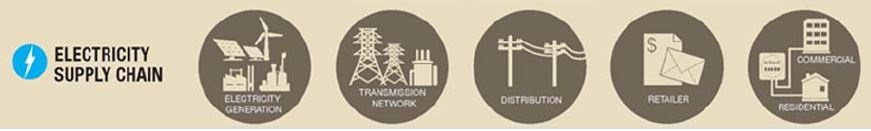 Retailer
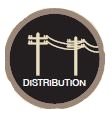 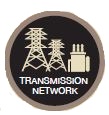 Consumer
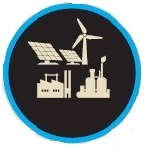 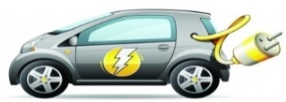 Energy service providers
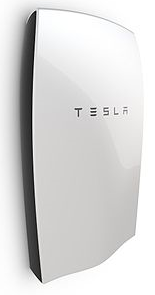 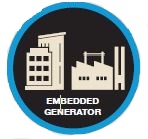 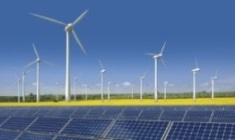 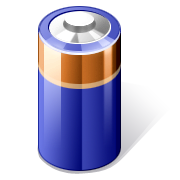 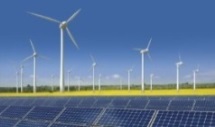 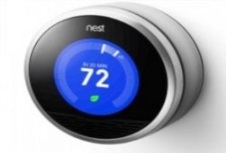 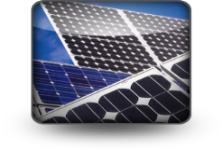 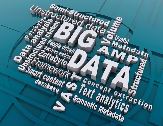 AEMC
PAGE 3
The Power of Choice review: giving consumers options in how they use energy
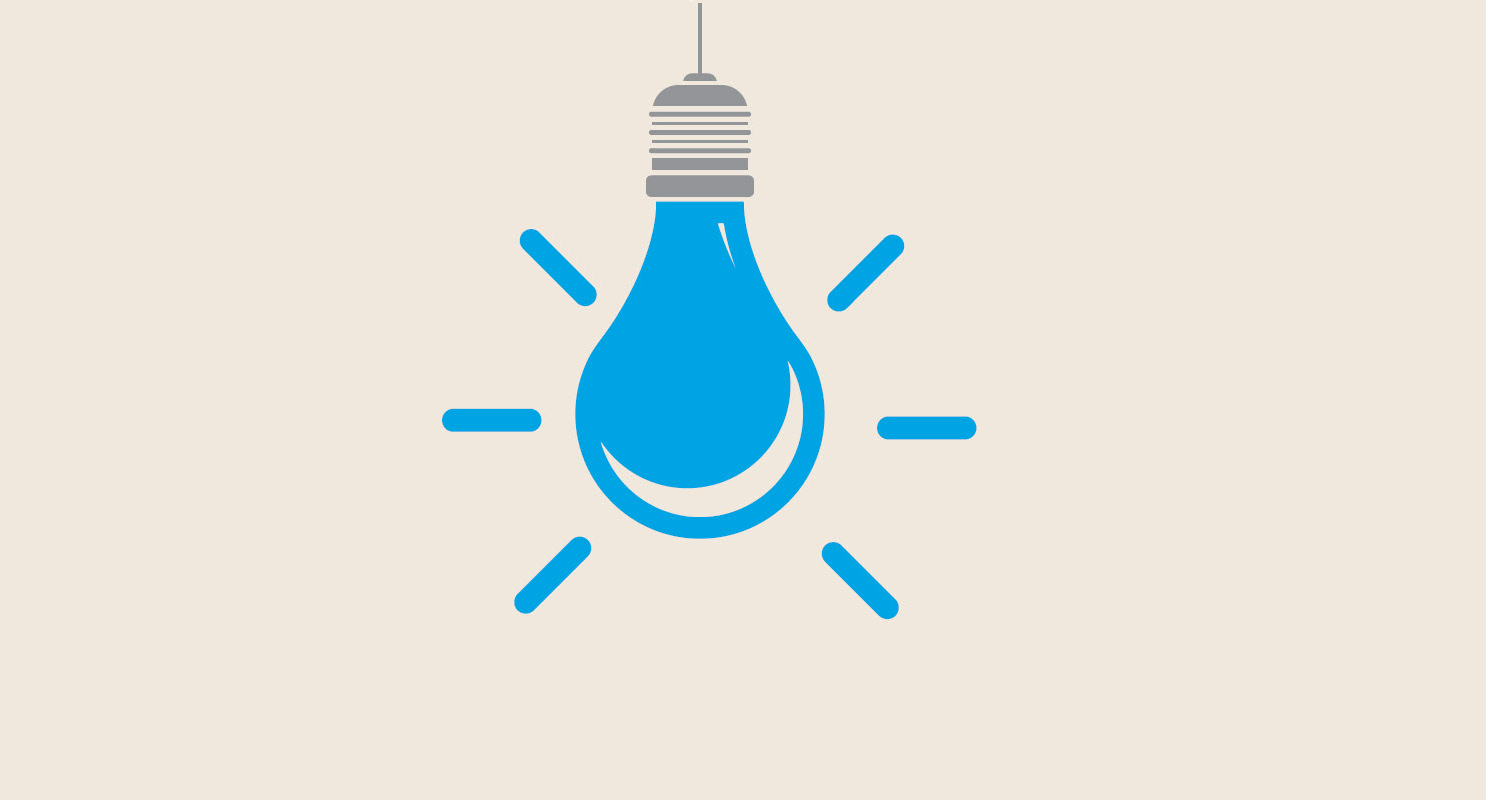 Customer access to energy consumption data
Demand management incentive scheme
Distribution network pricing arrangements
Embedded networks
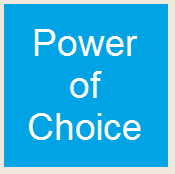 Competition in metering
Improving DSP information provided to AEMO
Shared market protocol
AEMC
PAGE 4
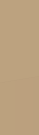 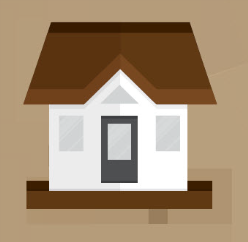 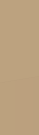 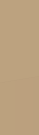 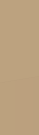 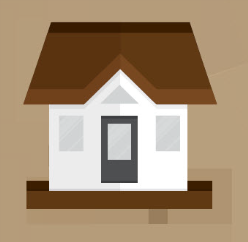 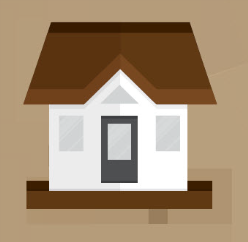 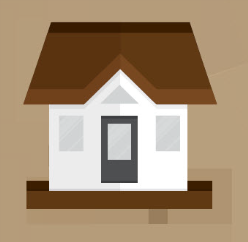 The role of networks in demand management
Consumers respond to prices by making usage and investment decisions
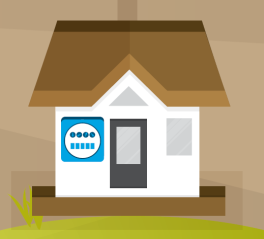 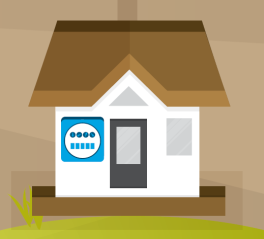 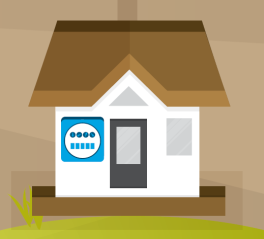 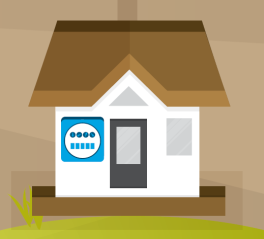 Consumer response reduces need for new and replacement network
DNSPs incentivise demand management through network pricing
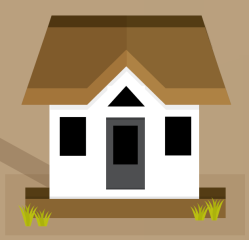 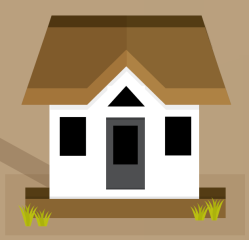 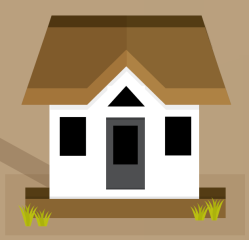 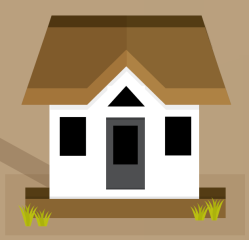 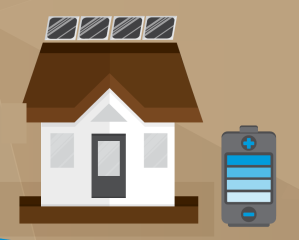 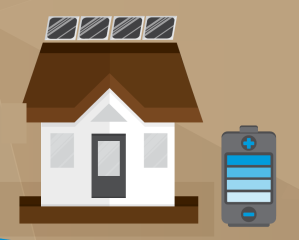 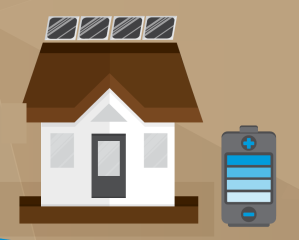 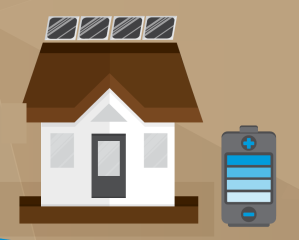 Pricing alone can’t avoid all network constraints, so DNSPs also procure demand management at a network level
Demand management reduces need for new and replacement network
Demand management providers (eg demand response, embedded generation, storage) contract with networks
AEMC
AEMC
PAGE 5
PAGE 5
DMIA and DMIA are part of a broader framework to incentivse efficient use of demand management
Network constraint identified:
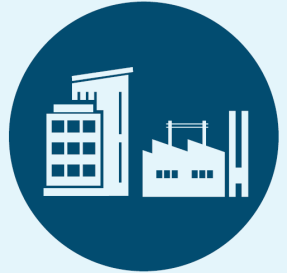 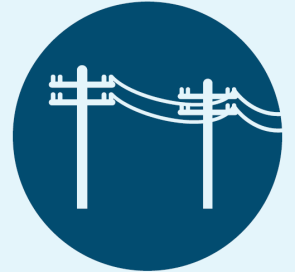 OR
Build poles and wires
Demand management
Cost-reflective distribution network tariffs
Network support payments
Avoided transmission use of system charges
Regulatory investment tests for distribution and transmission
Distribution annual planning report and demand side engagement strategy
Capital expenditure sharing scheme
Efficiency benefit sharing scheme
AER review of the efficiency of capital expenditure
DMIS and DMIA
AEMC
AEMC
PAGE 6
PAGE 6
[Speaker Notes: DNSPs already have some requirements or incentives to procure DM as an alternative to network investment
If expenditure is over $5m, required to undertake a RIT-D – requires business to consider DM options and choose the option that maximises the net economic benefit to all those who produce, consume and transport electricity in the NEM. 
If expenditure is less than $5m, or if the expenditure is for a replacement asset, the Demand Management and Embedded Generation Connection Incentive Scheme kicks in. This is intended to balance potential biases businesses have towards building poles and wires.]
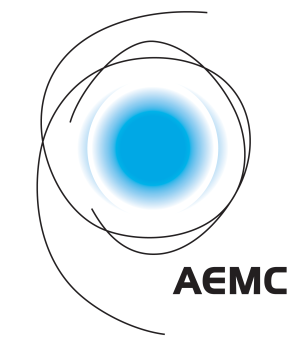 Overview of the Demand management incentive scheme rule change
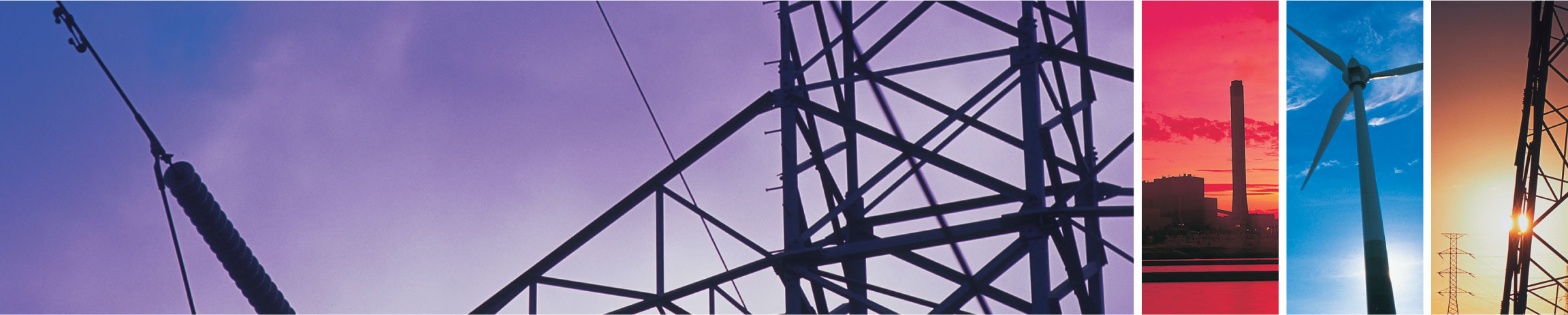 AEMC
PAGE 7
Key changes made by the demand management incentive scheme rule change
Prior to this rule change, the rules allowed the AER to develop a “demand management and embedded generation connection incentive scheme” 
But the rules were very brief and just set out a number of matters for the AER to have regard to when developing any such scheme 
The rule change:
Created separate provisions for the DMIS and DMIA
Required the AER to develop both a DMIS and a DMIA in time for the next round of distribution determinations
Introduced an objective for each of the DMIS and DMIA
Introduced a set of principles for each of the DMIS and DMIA
AEMC
PAGE 8
DMIS vs DMIA
AEMC
PAGE 9
The new DMIS
AEMC
PAGE 10
The new DMIA
AEMC
PAGE 11
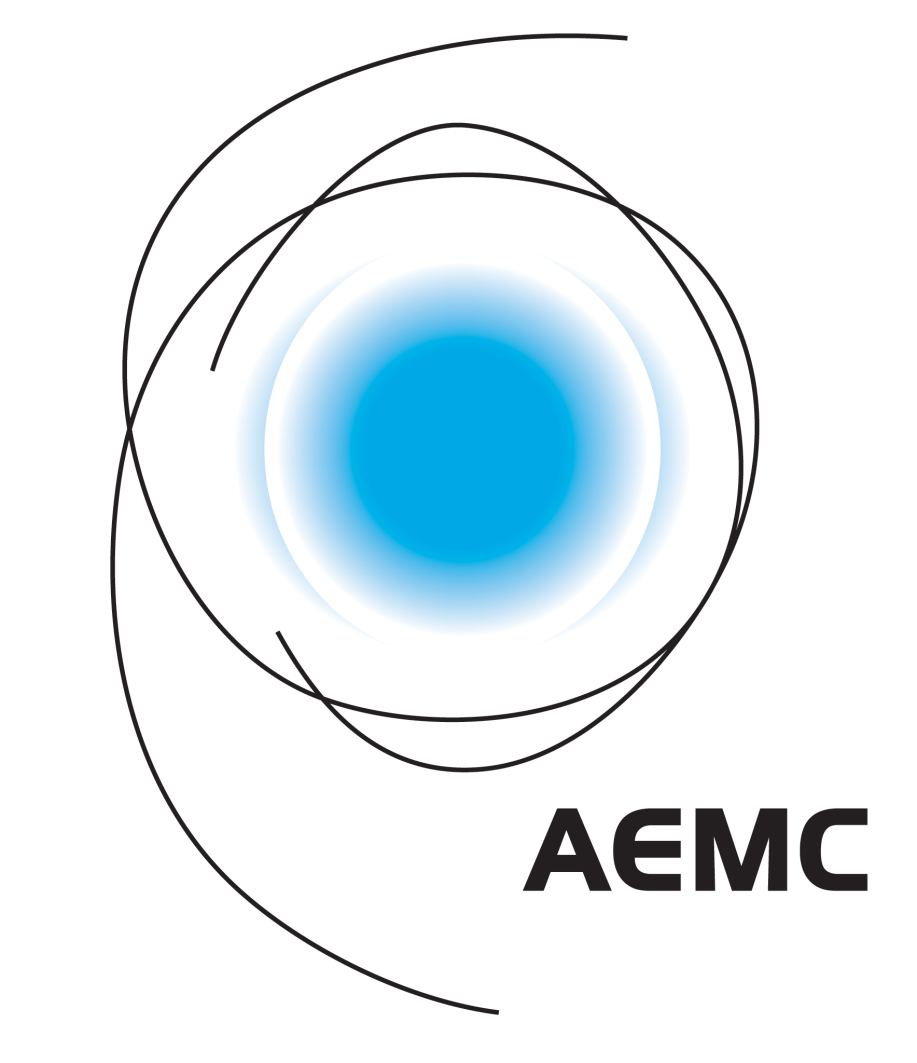 AEMC
PAGE 12